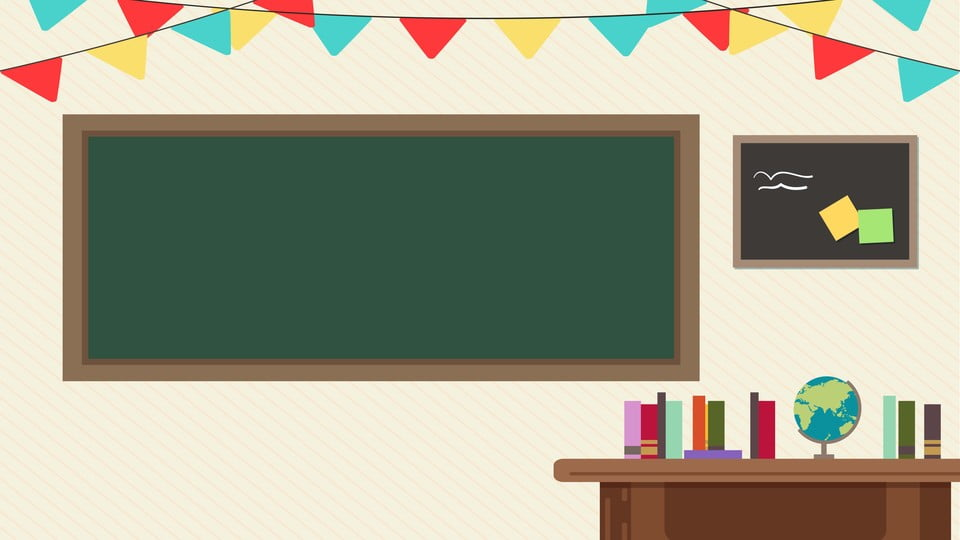 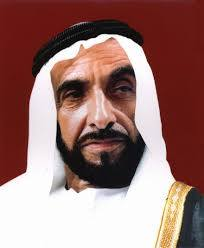 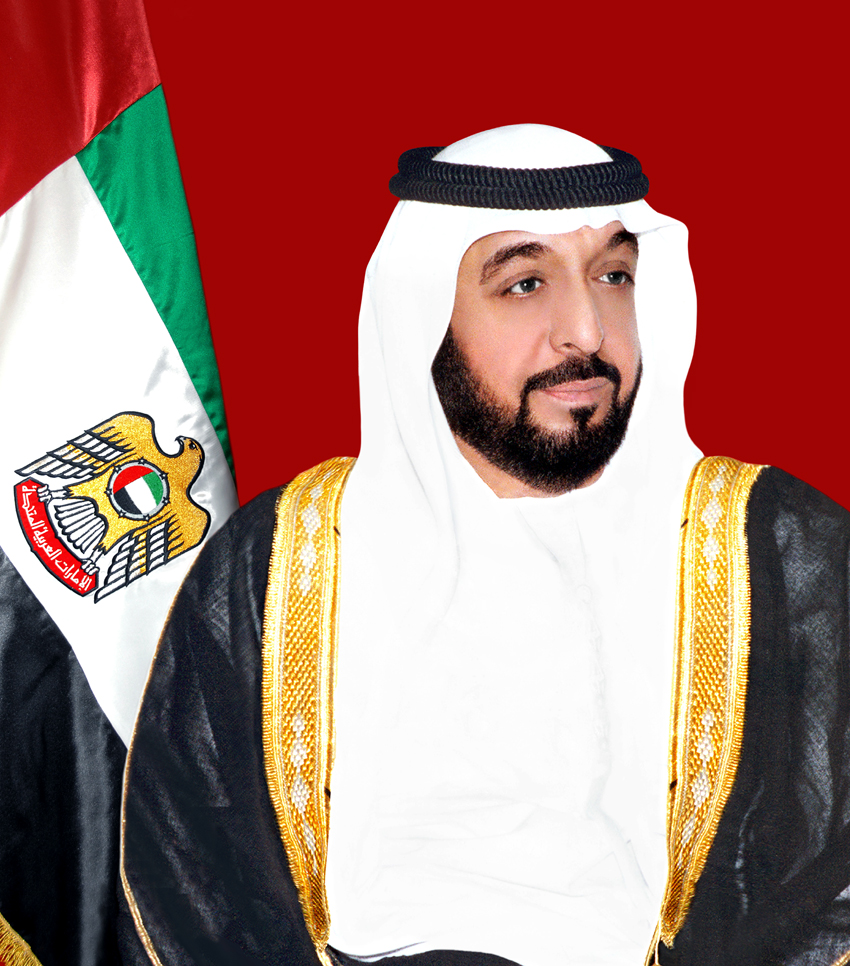 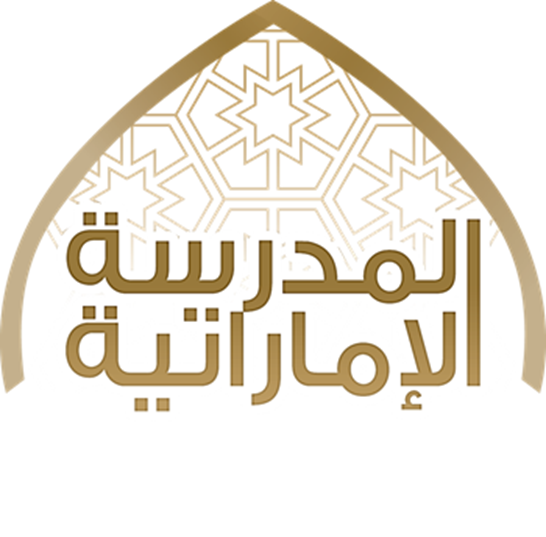 بسم الله الرحمن الرحيم
أعمال الأبطال المتميزين
مرحبًا بكم في صف المتميزين
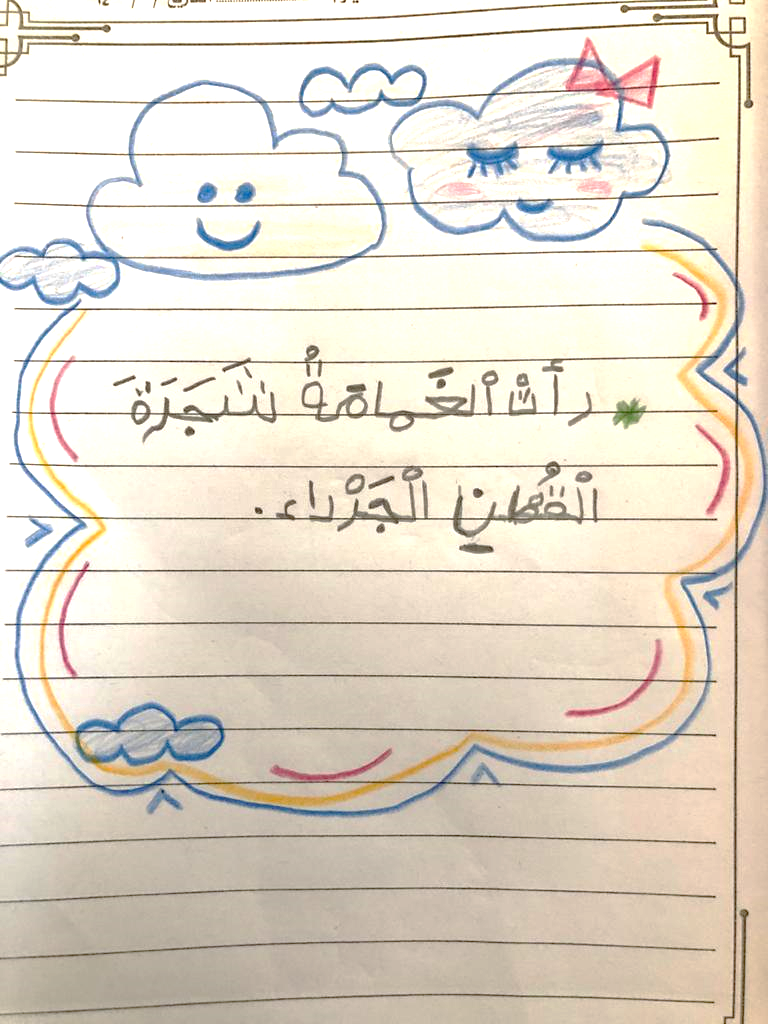 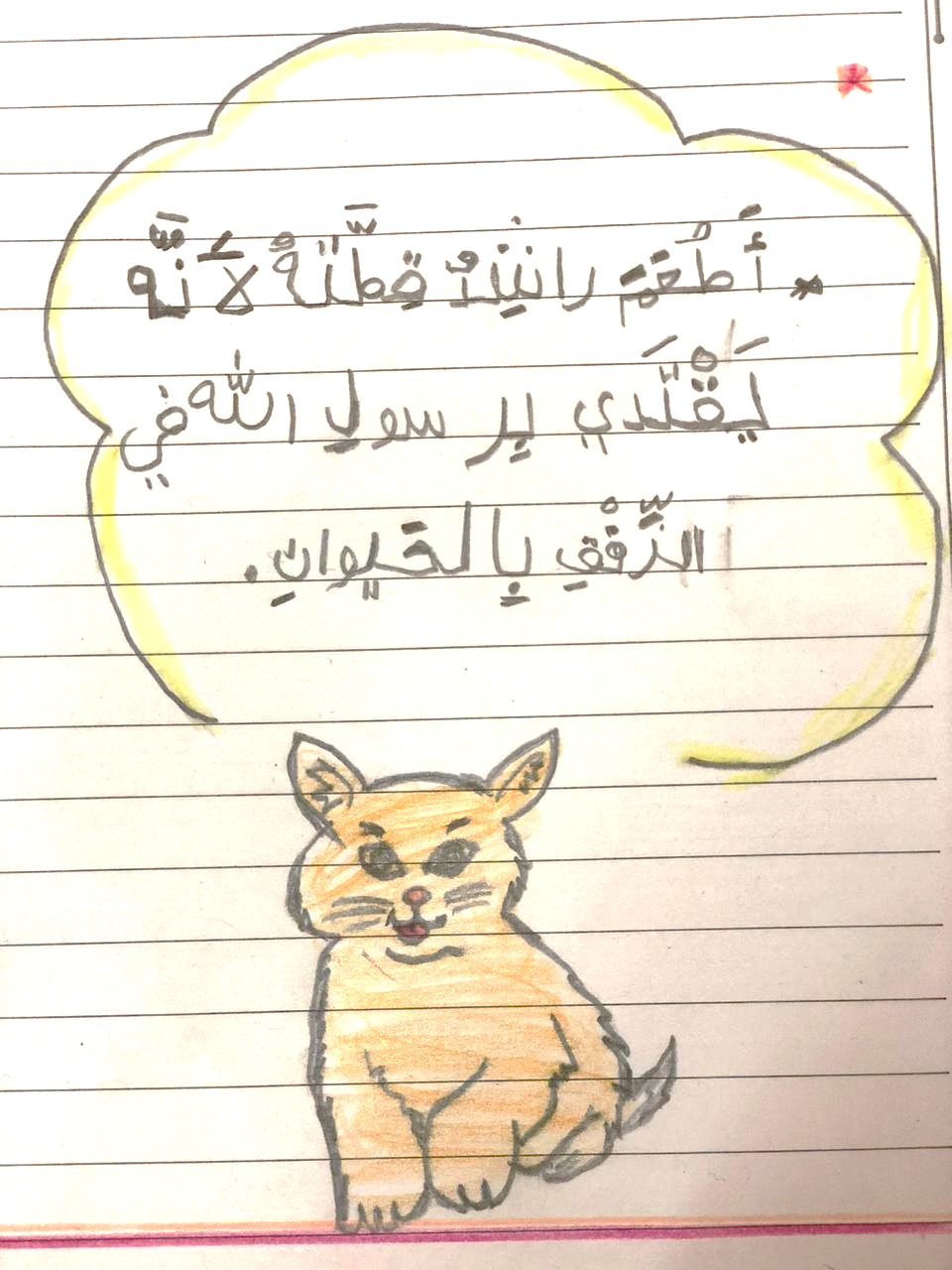 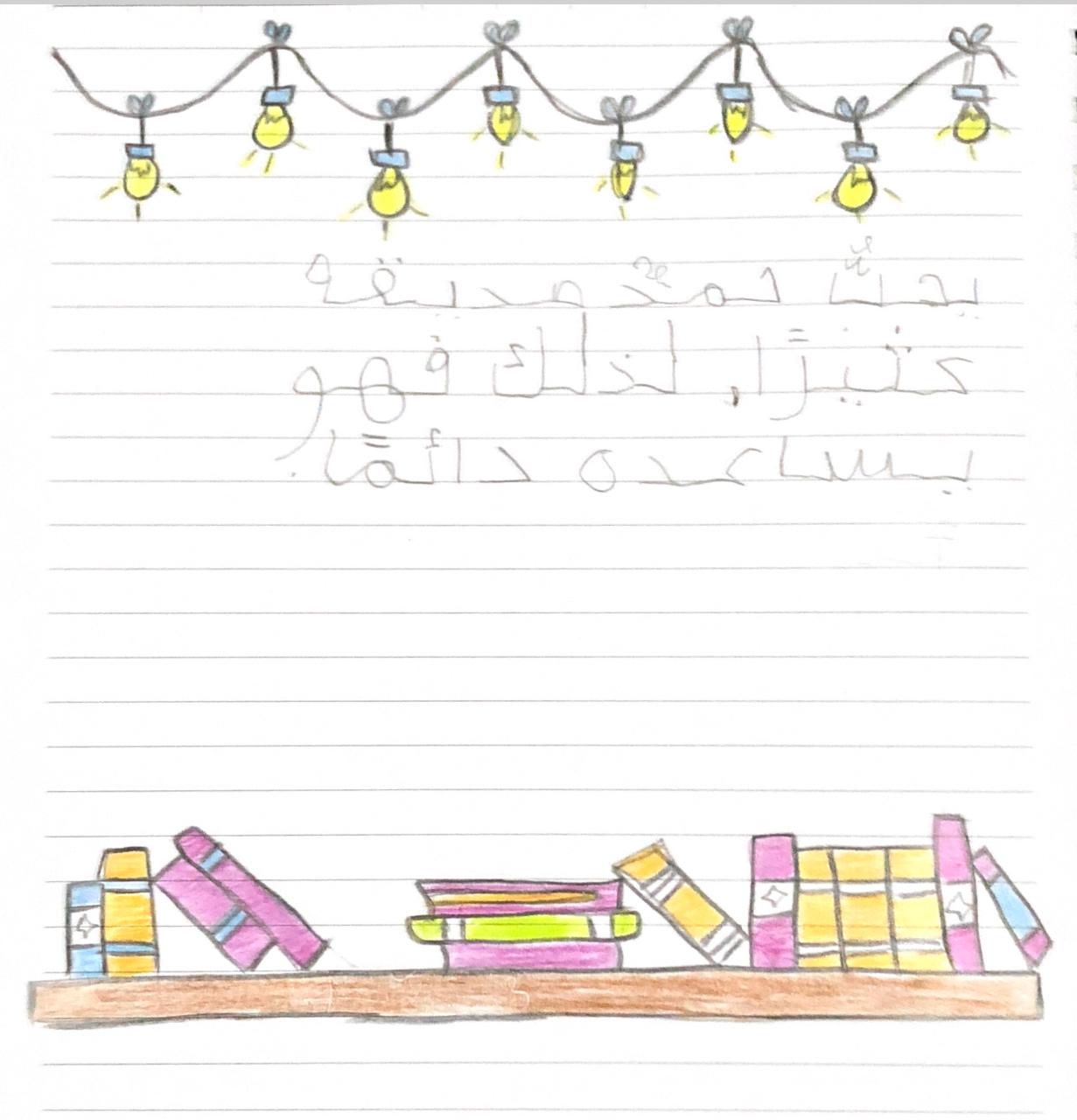 اللغة العربية 
النص القصصي
غابة العجائب
إعداد المعلم : محمد مصطفى
مدرسة منار الايمان الخاصة
ث
أ
ب
ج
ح
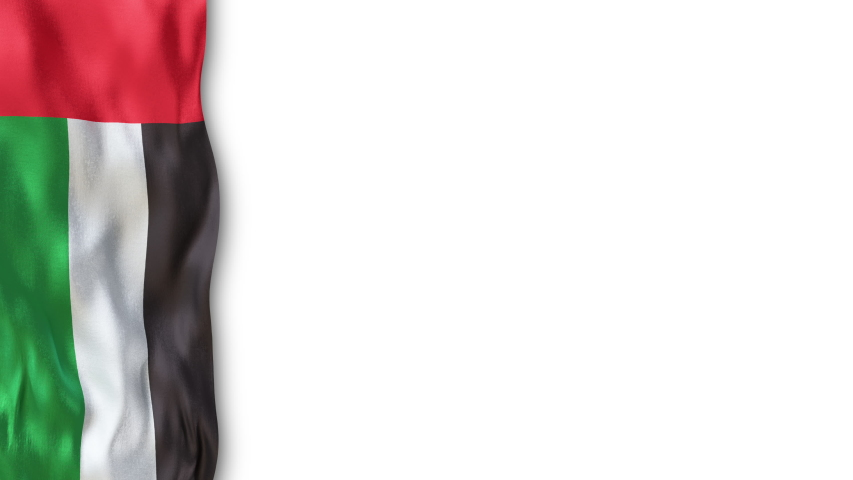 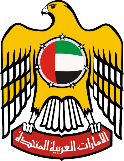 السلام الوطني
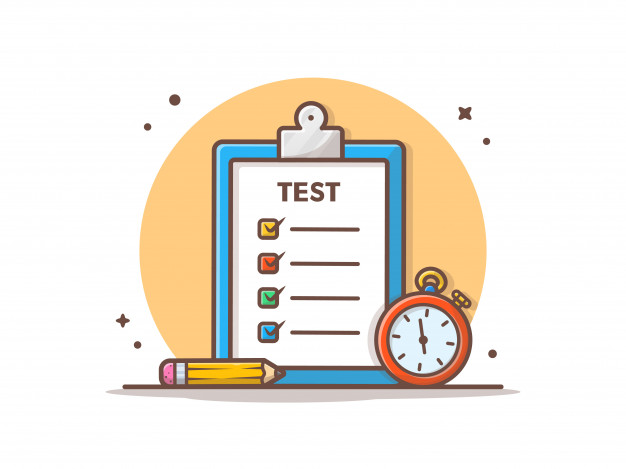 الحضور والغياب
قوانينُ التَّعْليمِ عَنْ بُعد.
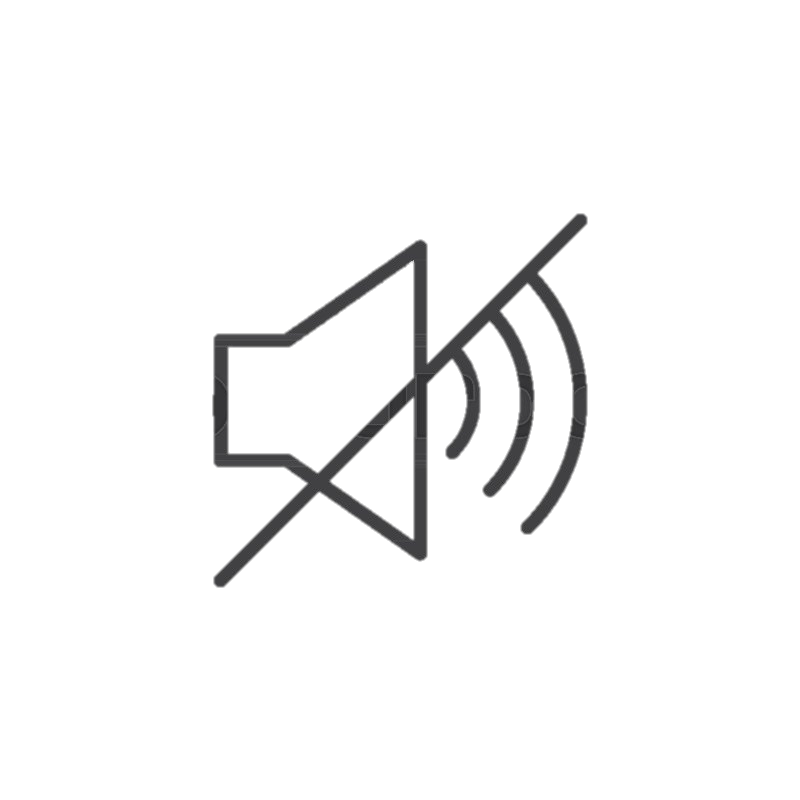 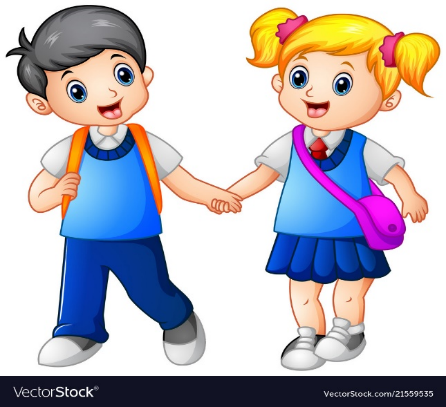 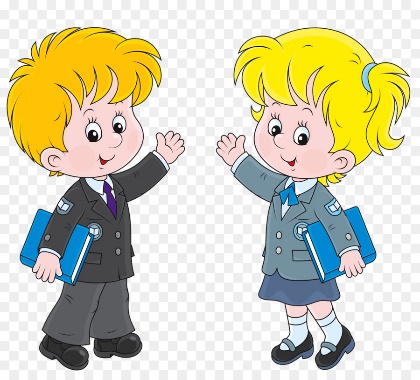 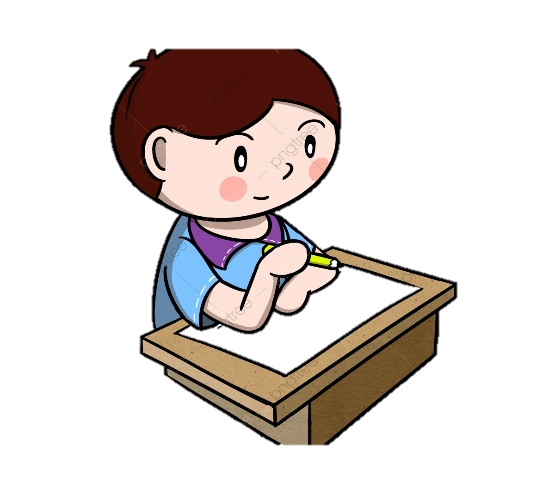 * الْجُلوسُ في مَكانٍ هادِئٍ.
* كَتْمُ الصَّوْتِ وَعَدَمُ التَّعَـبّثِ بِالسَّمّاعَةِ .
* أحْتَرِمُ زَميلي وَمُعَلِّمَي.
*أحْرِصُ عَلى الْمُشارَكةِ الْفَعّالَةِ.
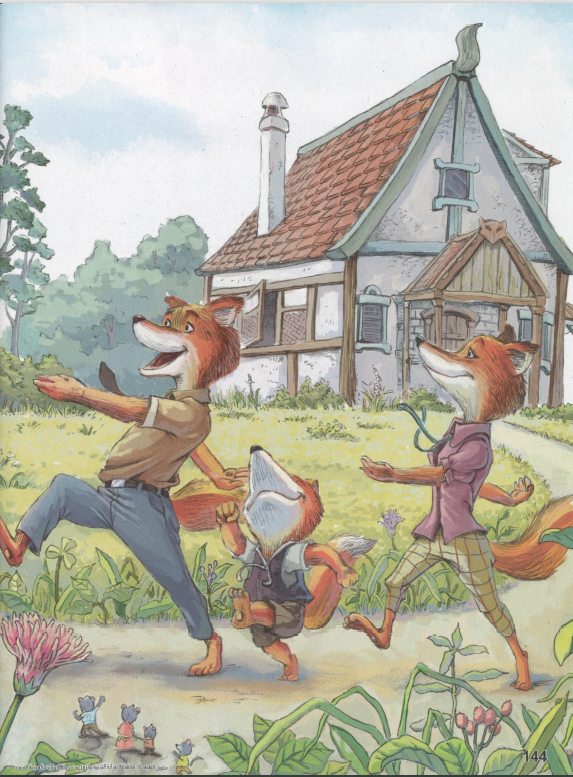 عرض
خالِــ
* أولًا/  الْمُفرداتُ و التَّراكيبُ.
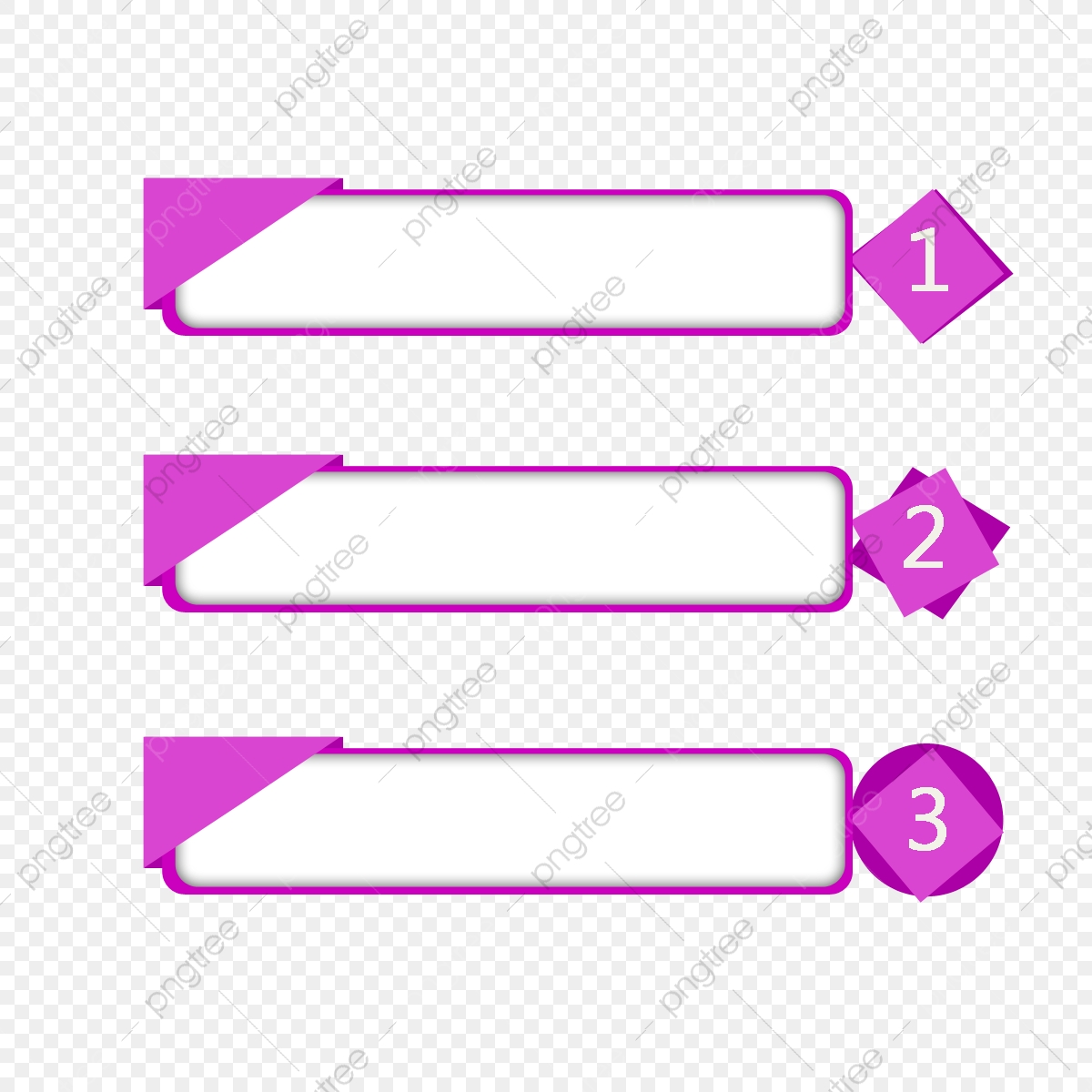 التَّعَرُفُ عَلى الْكَلِماتِ الْجَديدَةِ
    وَتَفْسيرِها من خلال المعجم المصور .
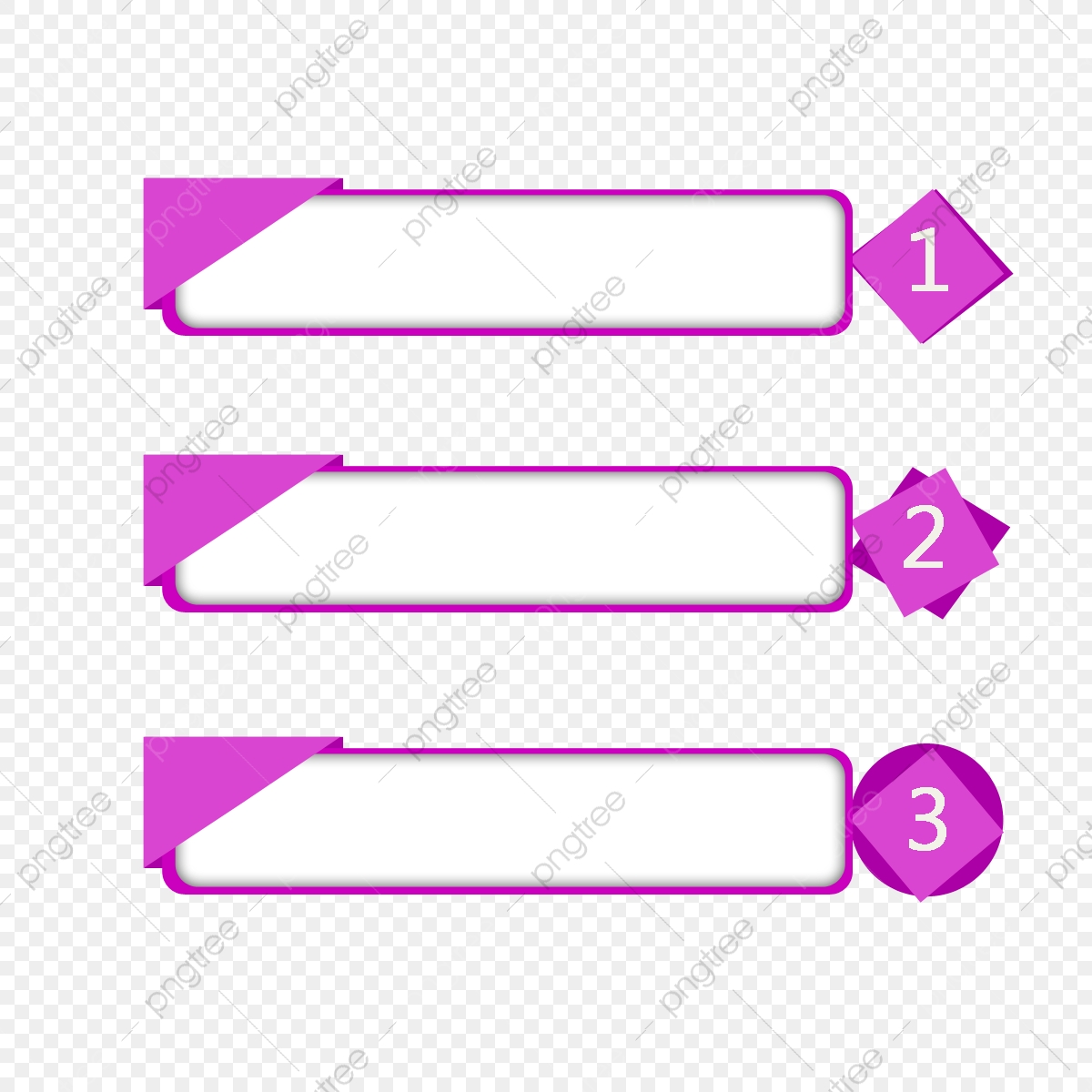 تَوْظيفُ الْكَلِماتِ الْجَديدَةِ في 
جُمَلٍ جَديدَةٍ.
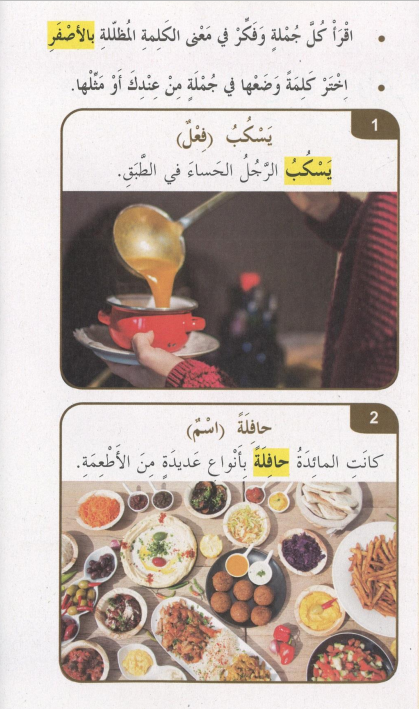 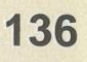 يَسْكُبُ
يسيل .
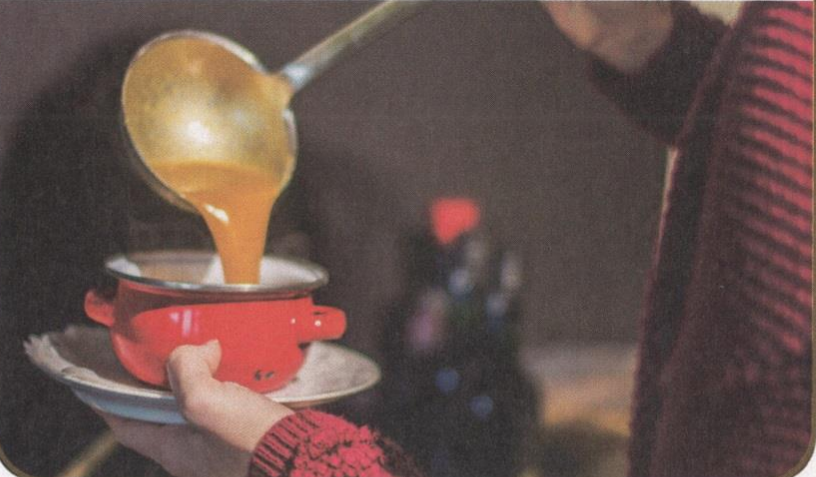 يفرغ.
يصب
يسكبُ الرجُلُ الحساءَ في الطبق
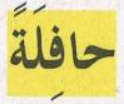 مليئةً.
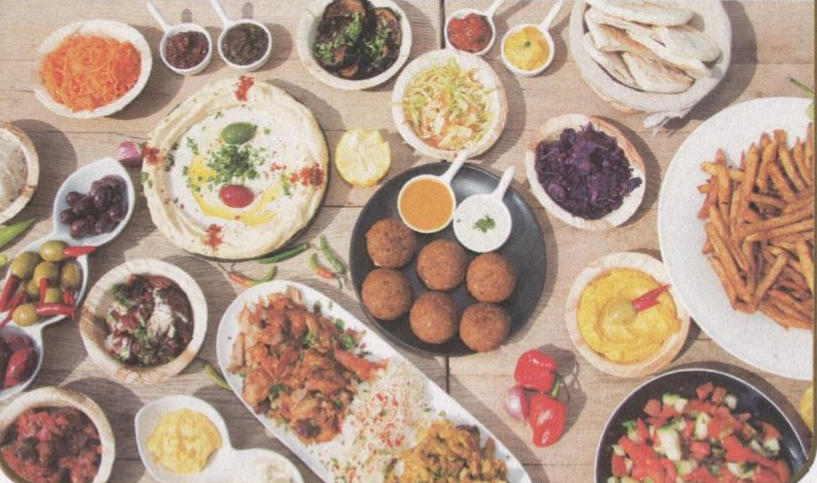 فارغة .
حافلة سياحية .
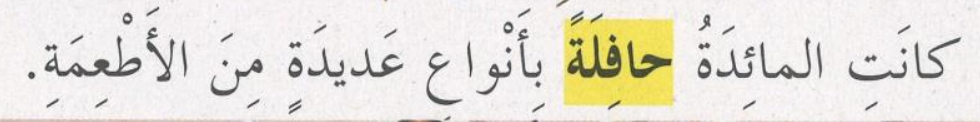 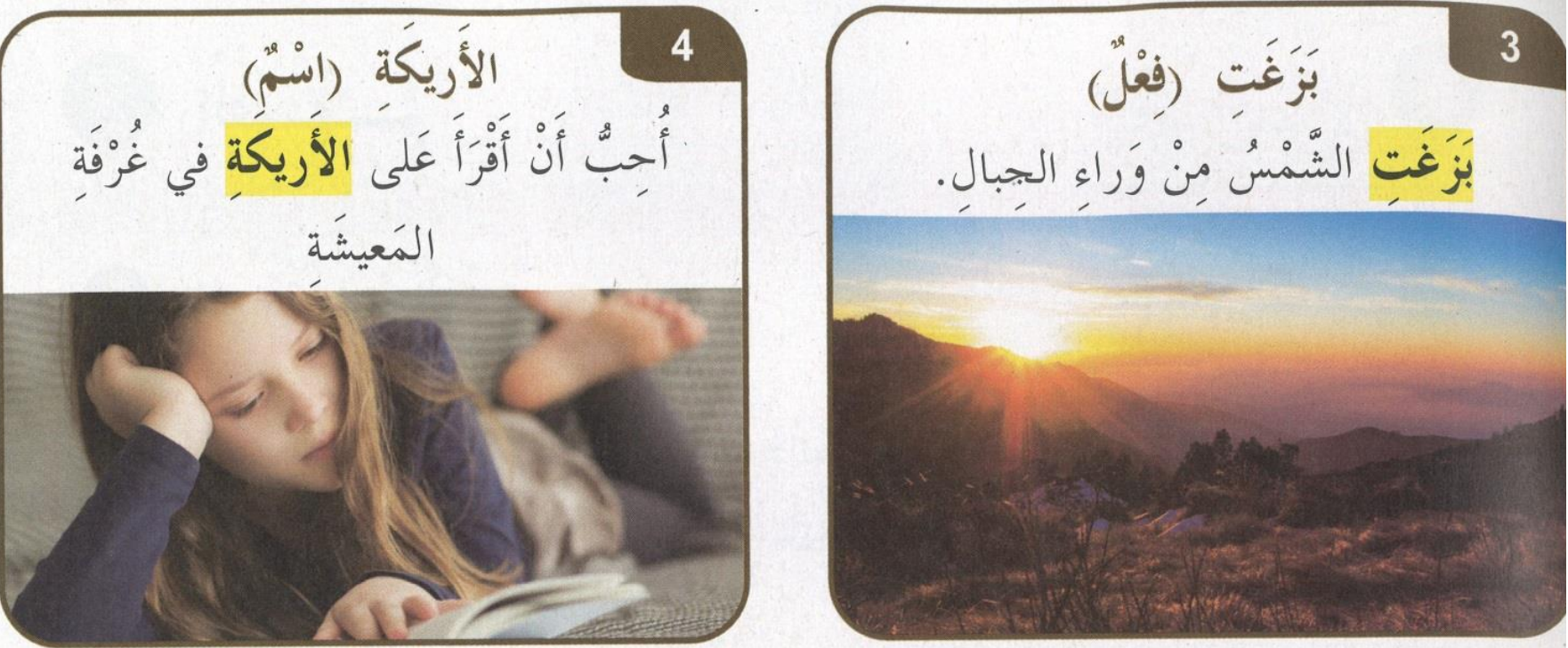 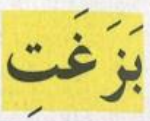 اختفت
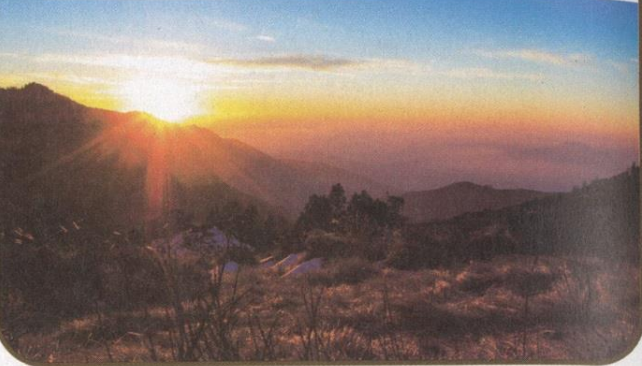 طلعت
انشقت
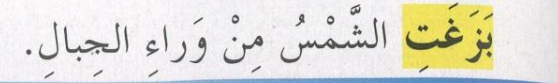 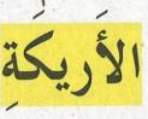 مِقْعد مُزين مُنَجّد
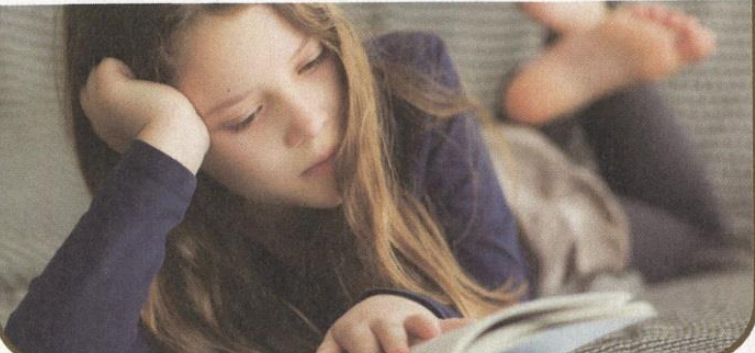 طاولة
كرسي من الحديد
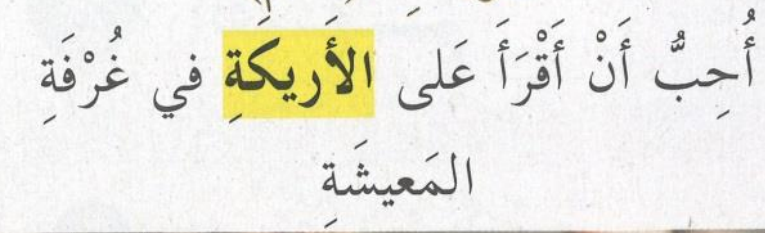 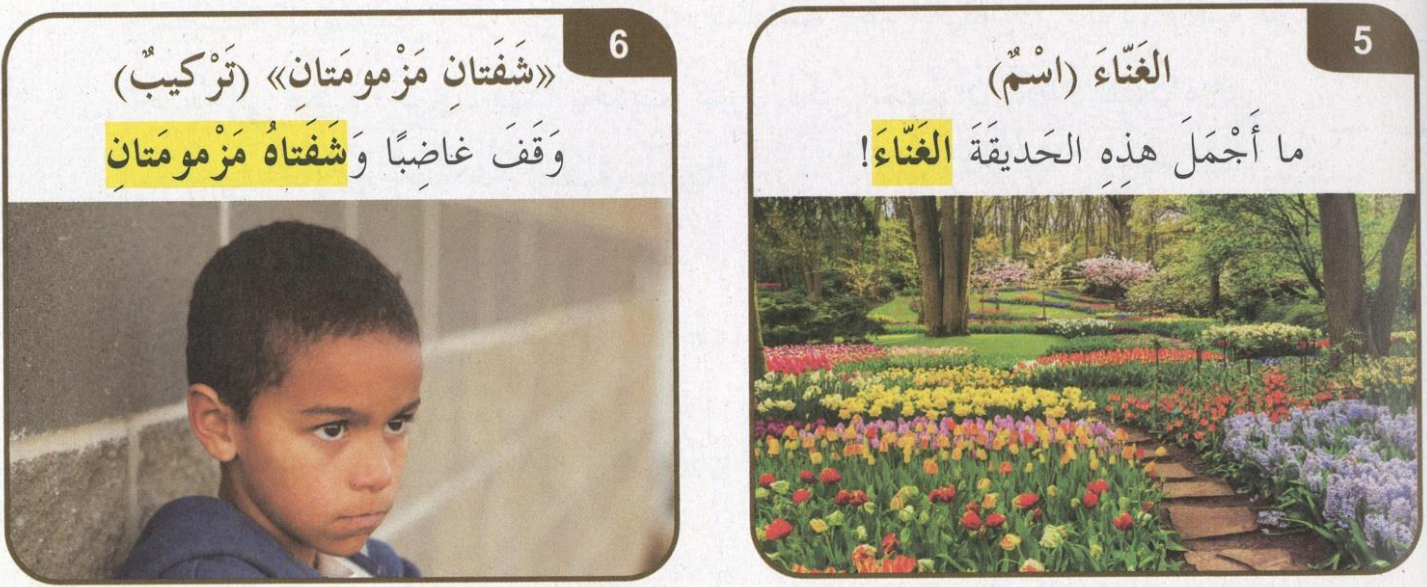 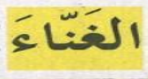 لايوجد بها أزهار
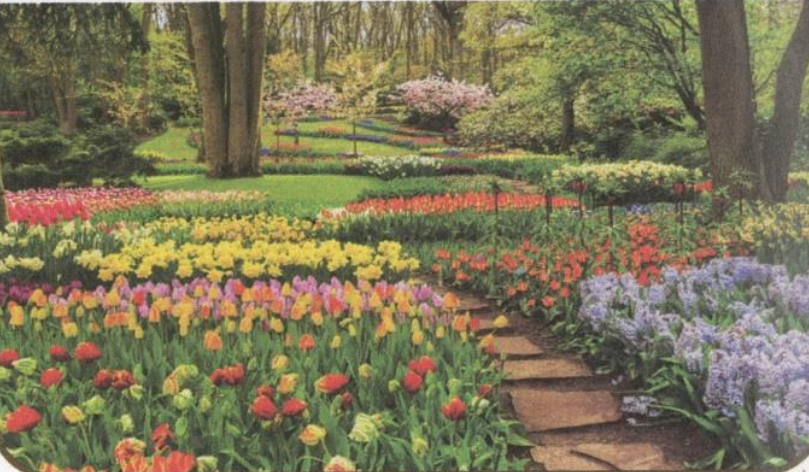 وافرة العشب
الصغيرة
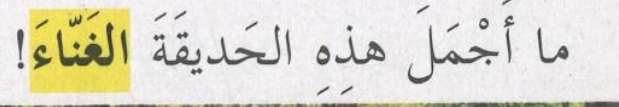 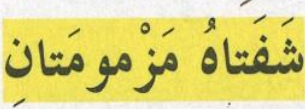 عض عليها
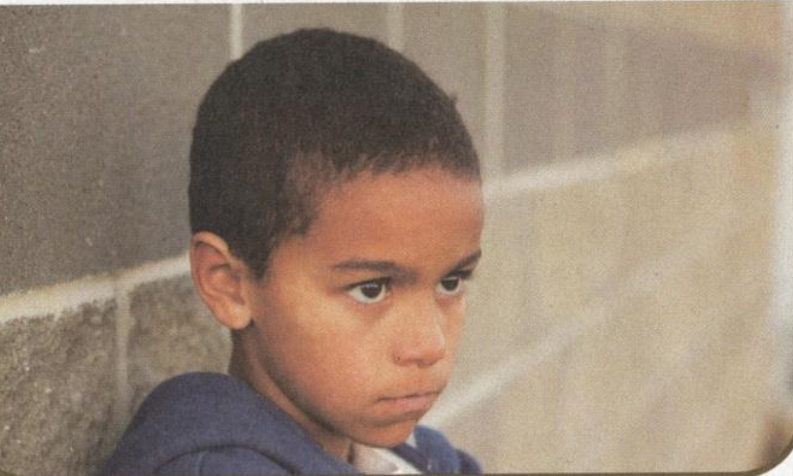 مبتسم .
تتردد .
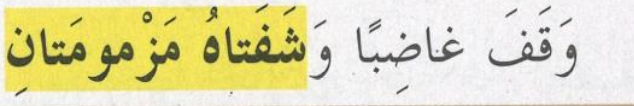 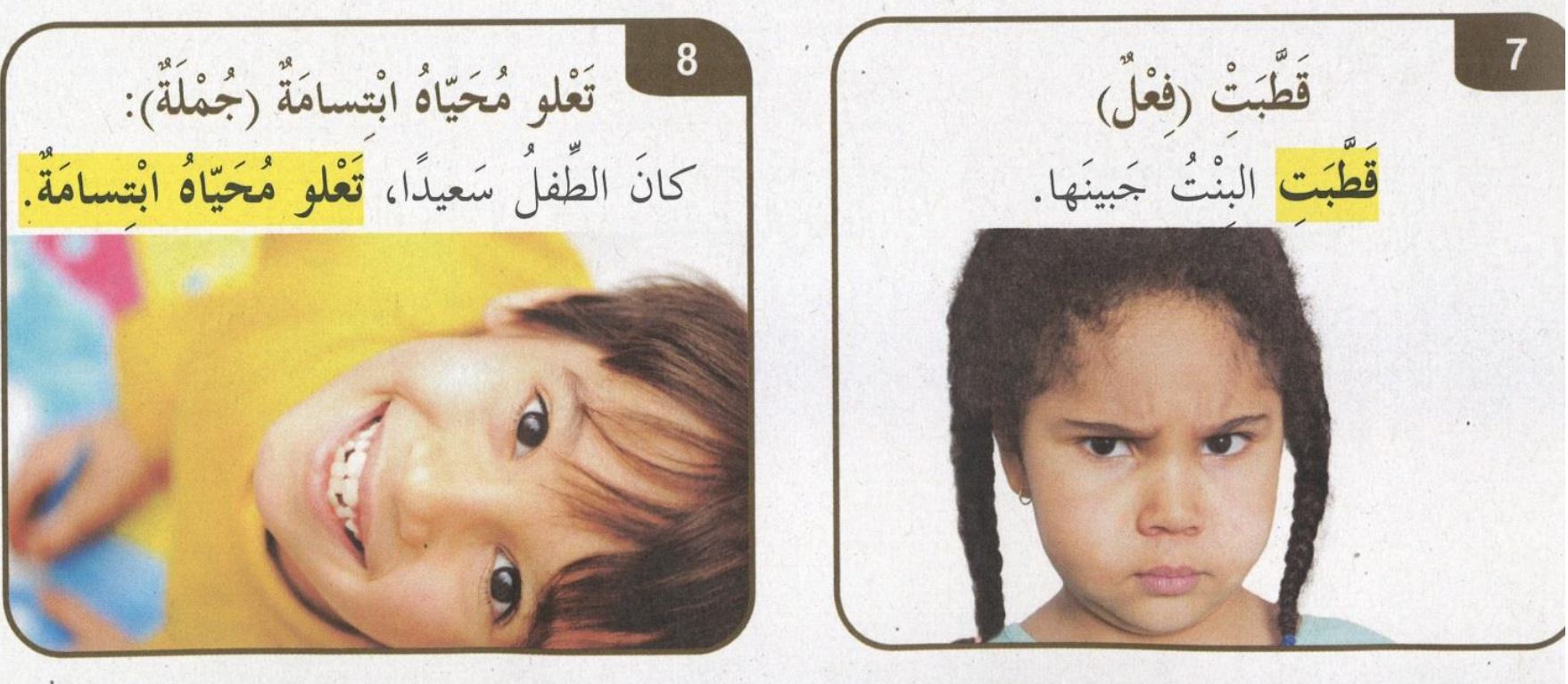 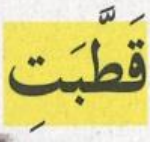 ابتسمت .
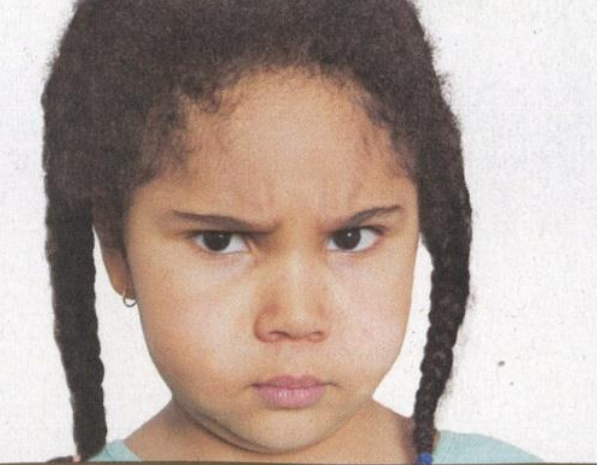 عبست وضمت حاجبيها
ضحكت.
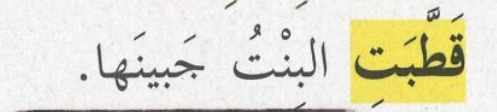 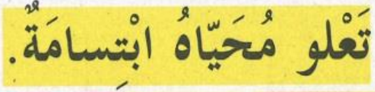 ظهرت على وجهه ابتسامة
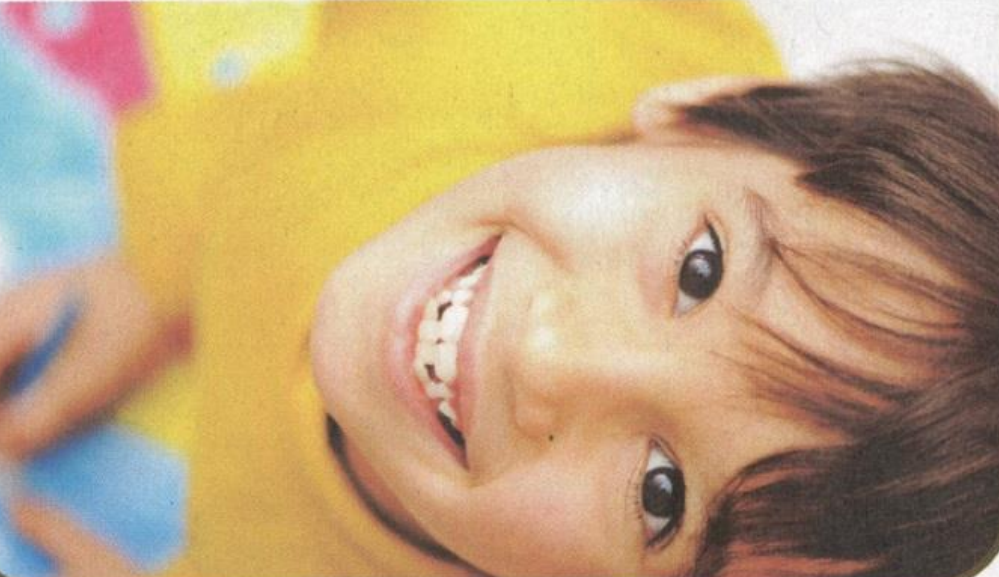 حزين
مُكشر
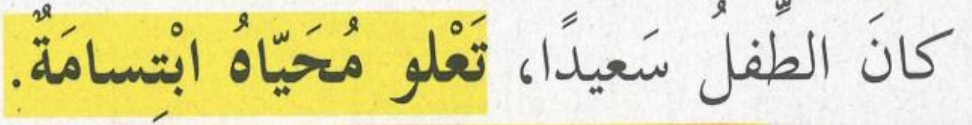 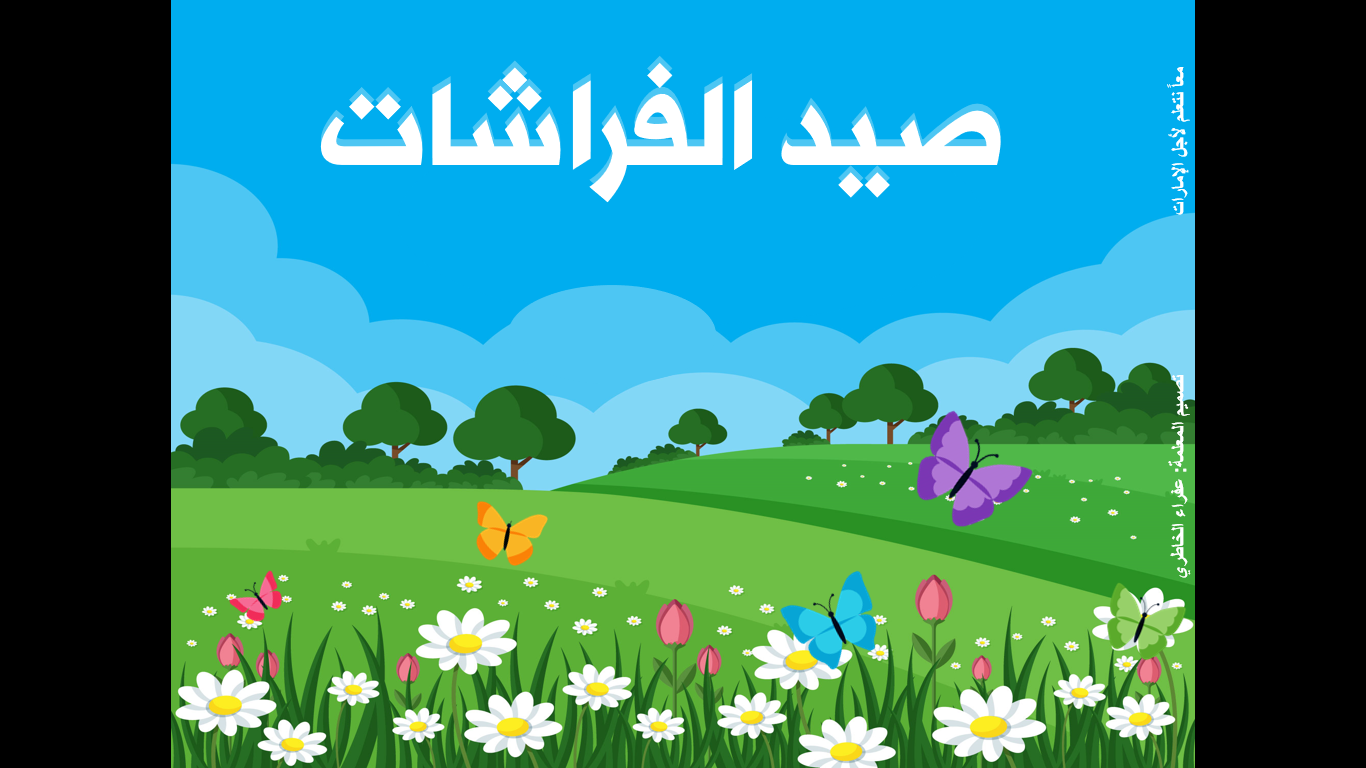 ابدأ
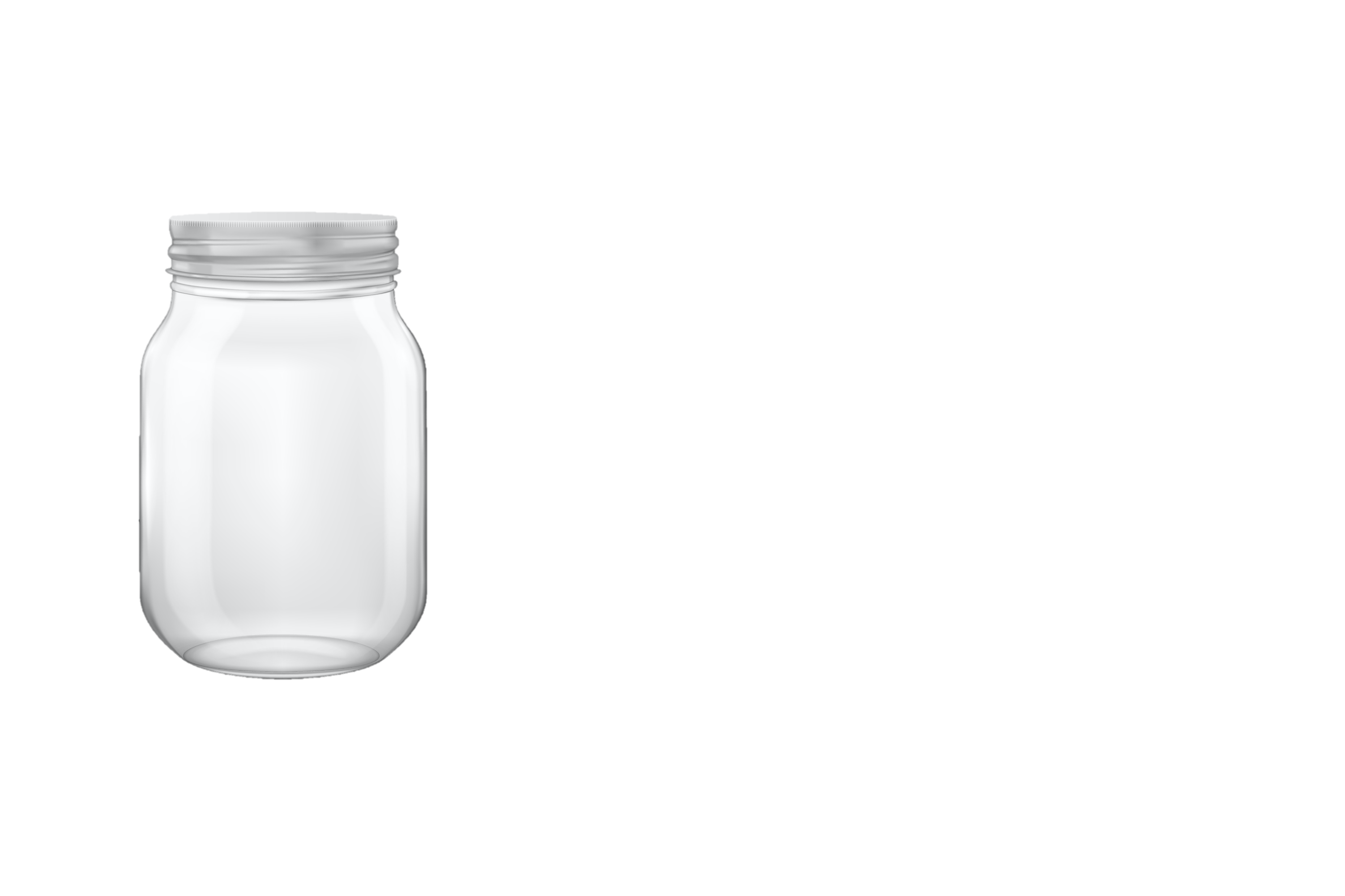 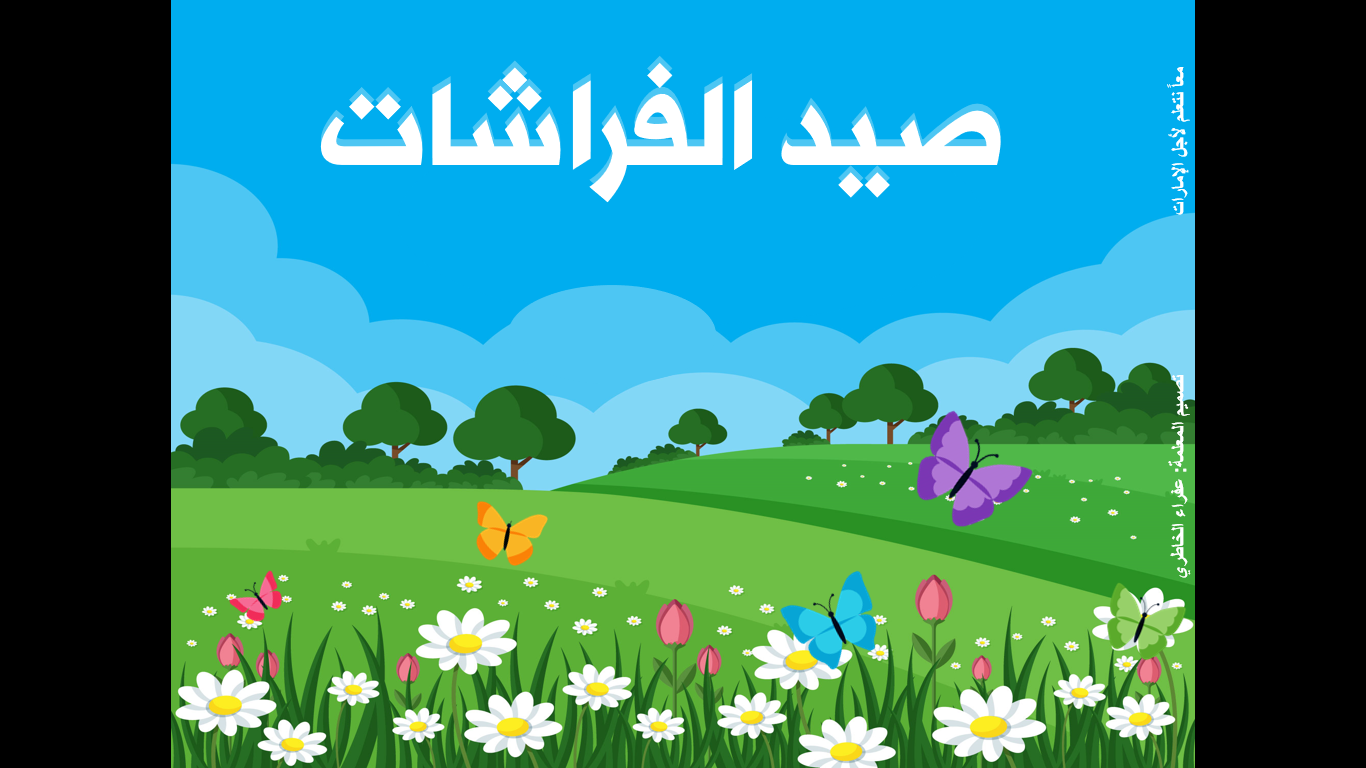 Back
ما معنى يَسْكب؟
يصب
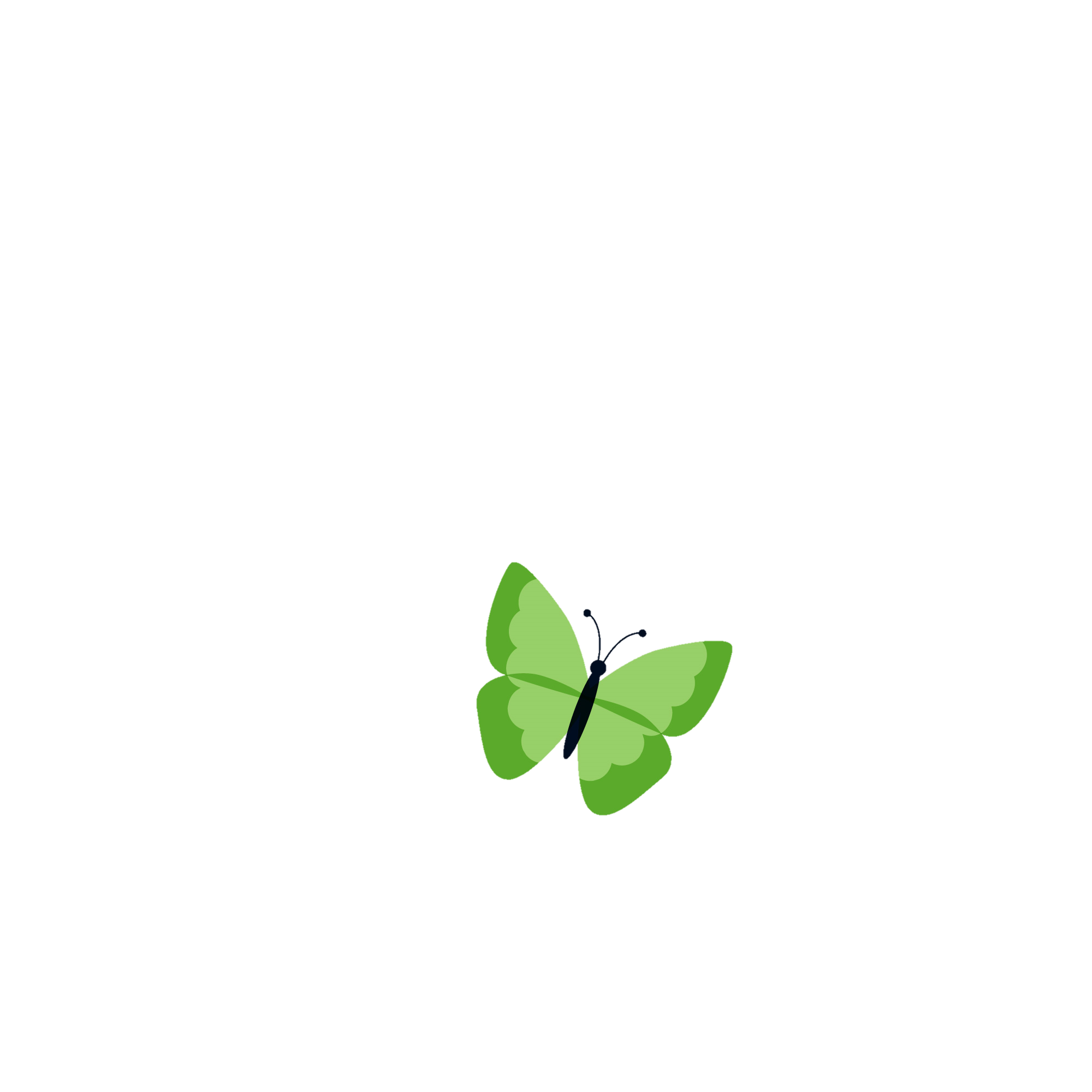 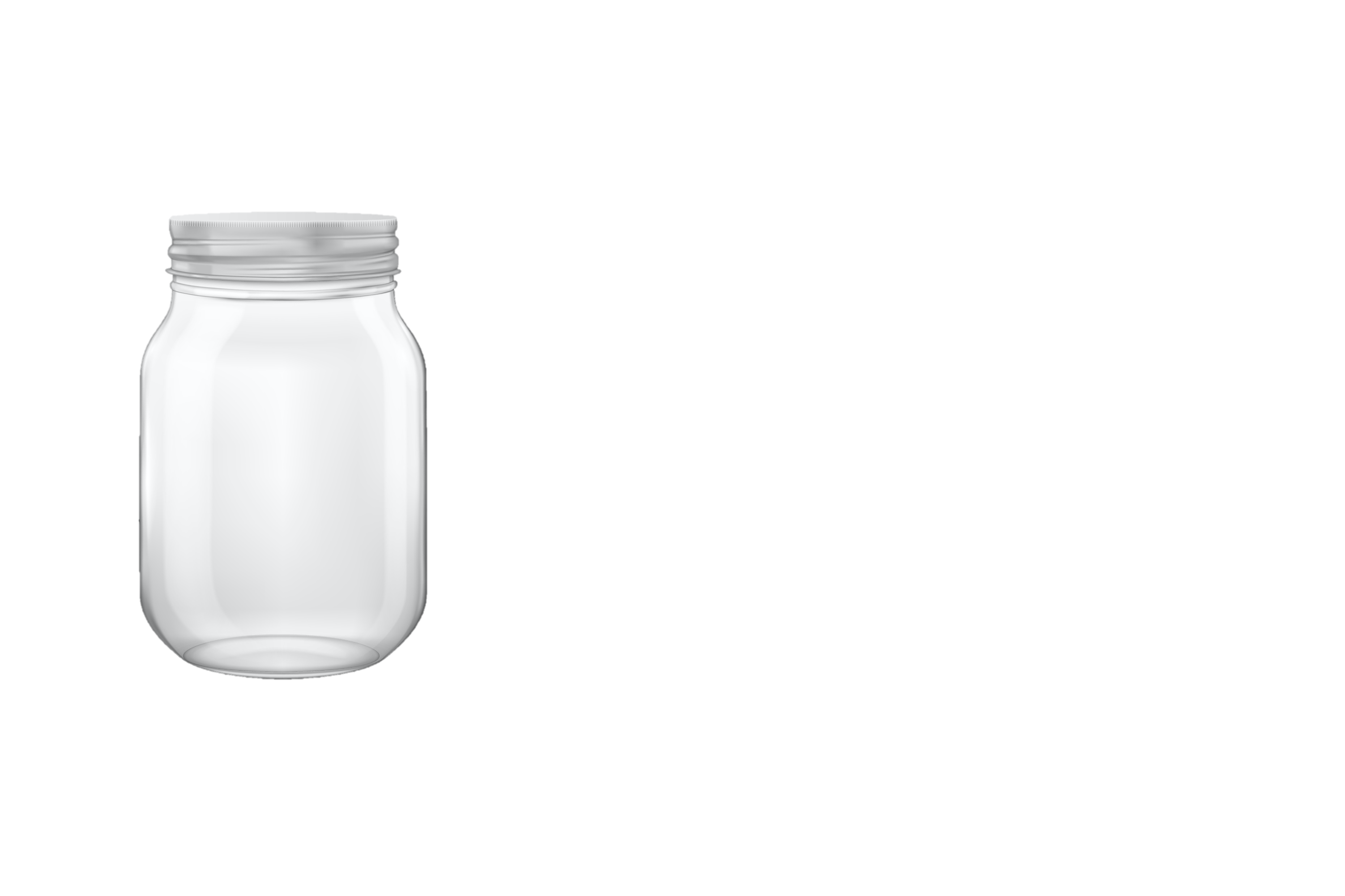 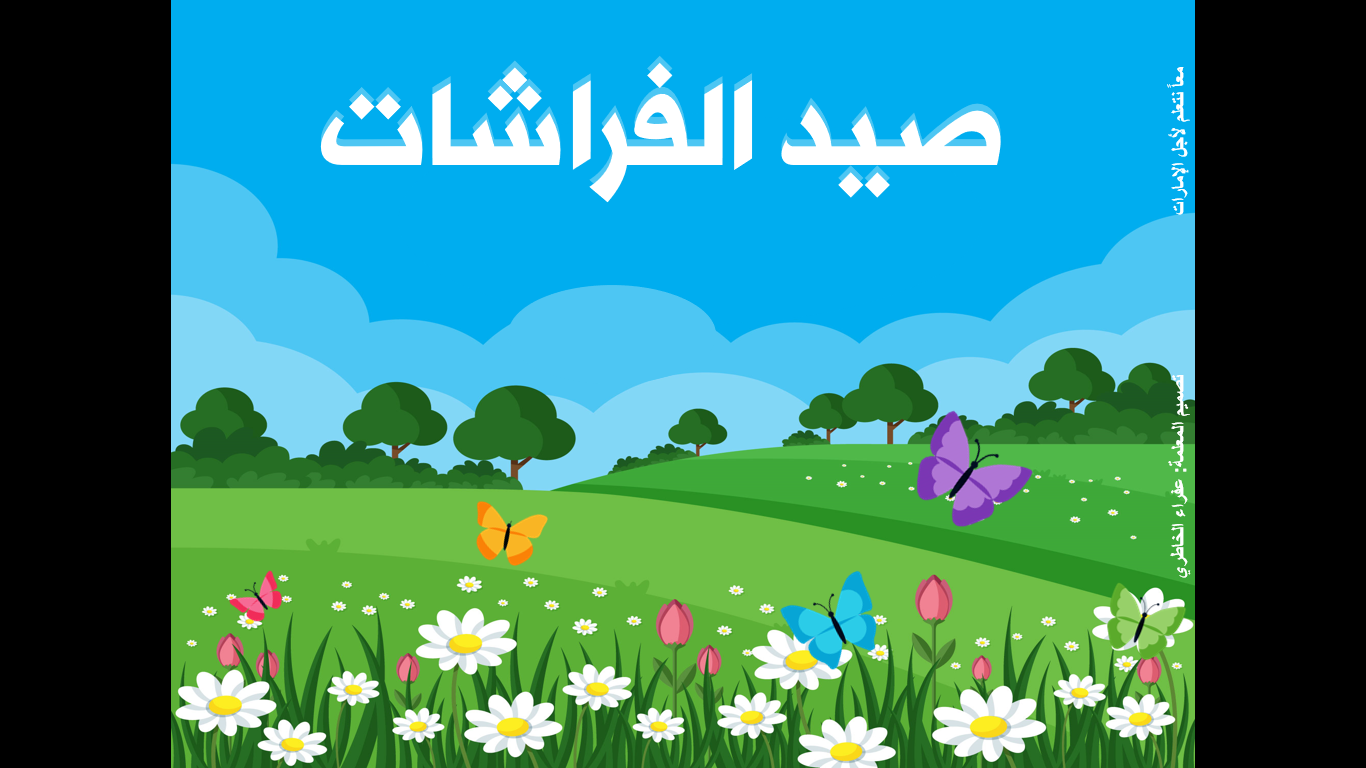 Back
ما معنى الغَنّاء؟
وافرة العشب
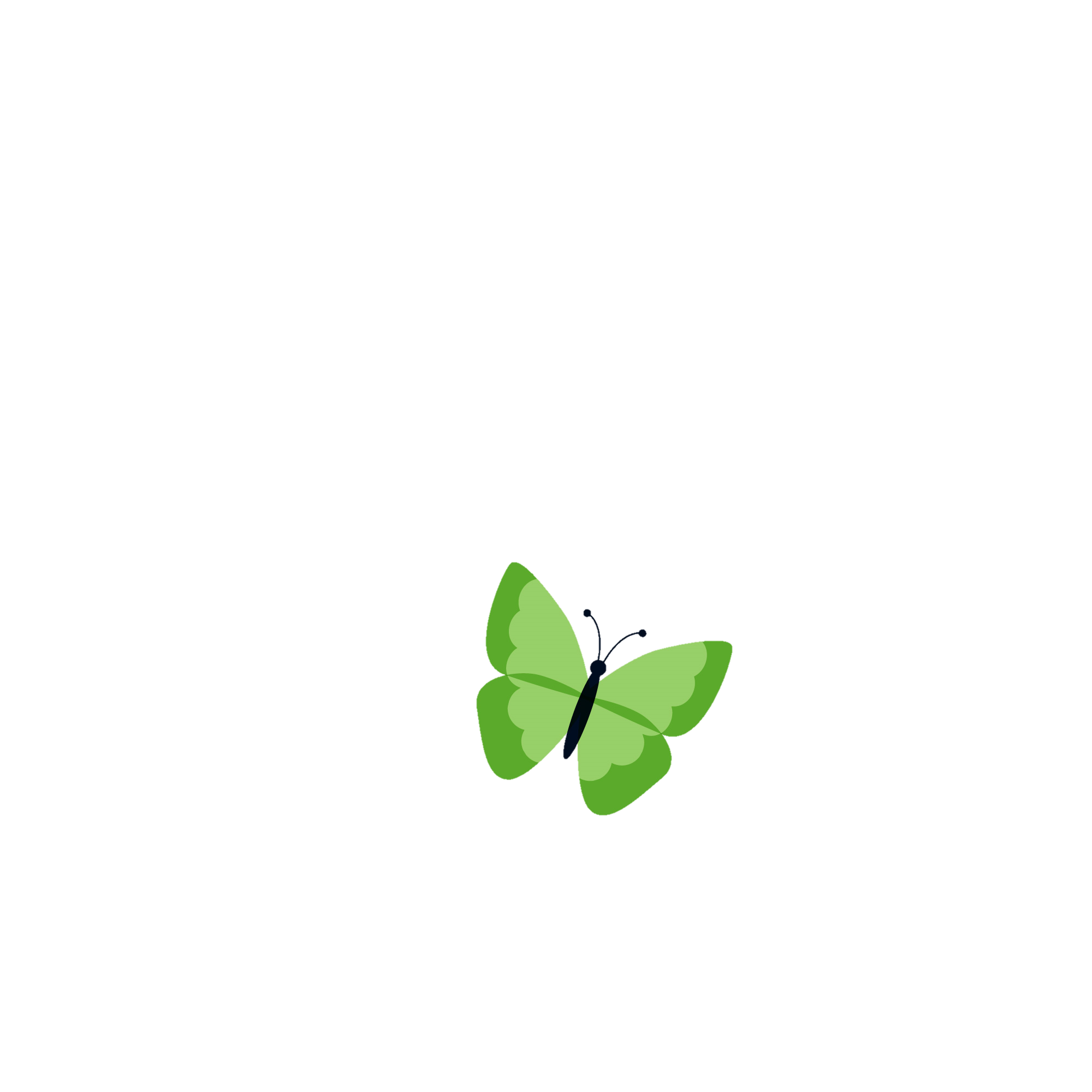 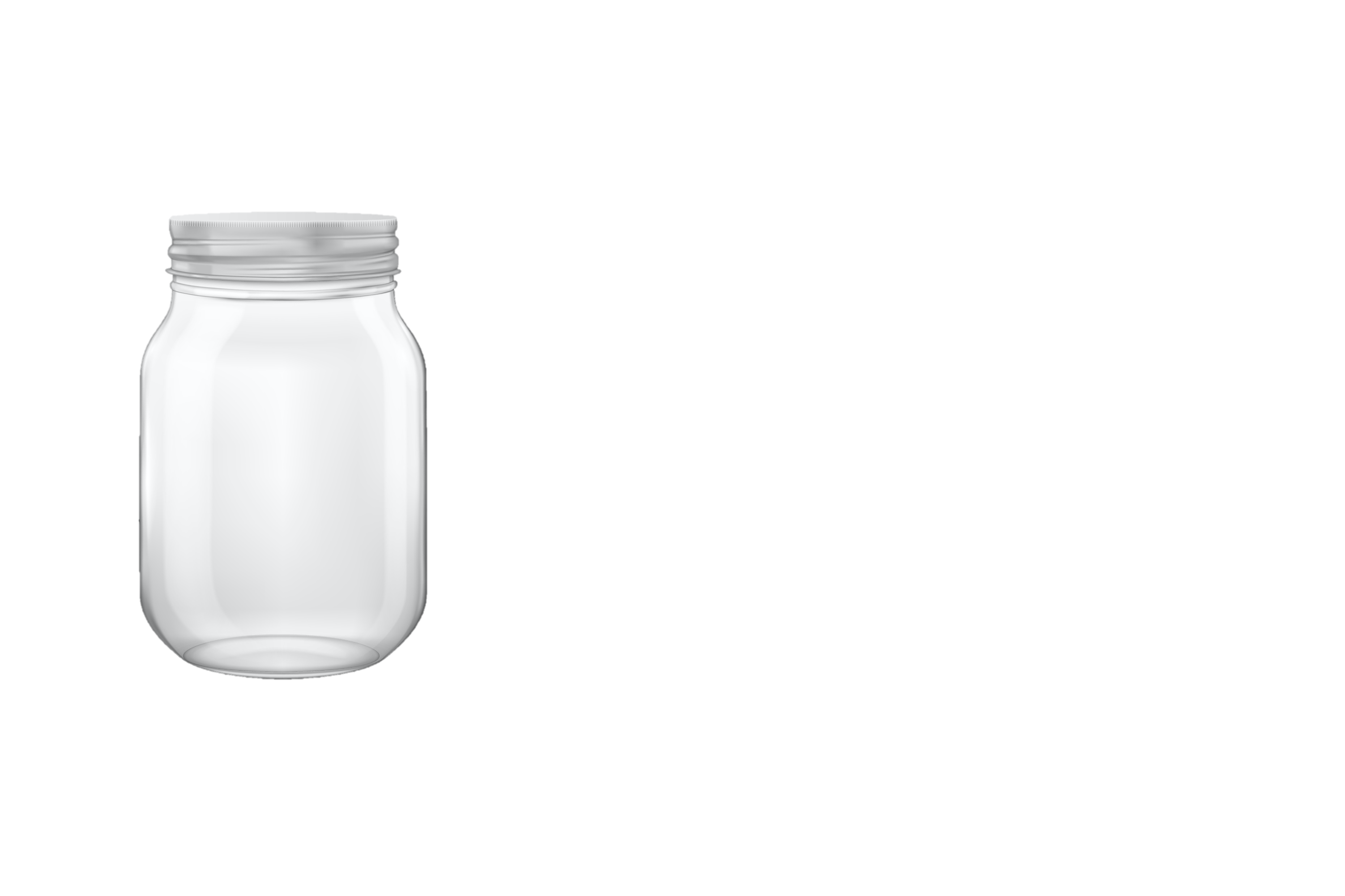 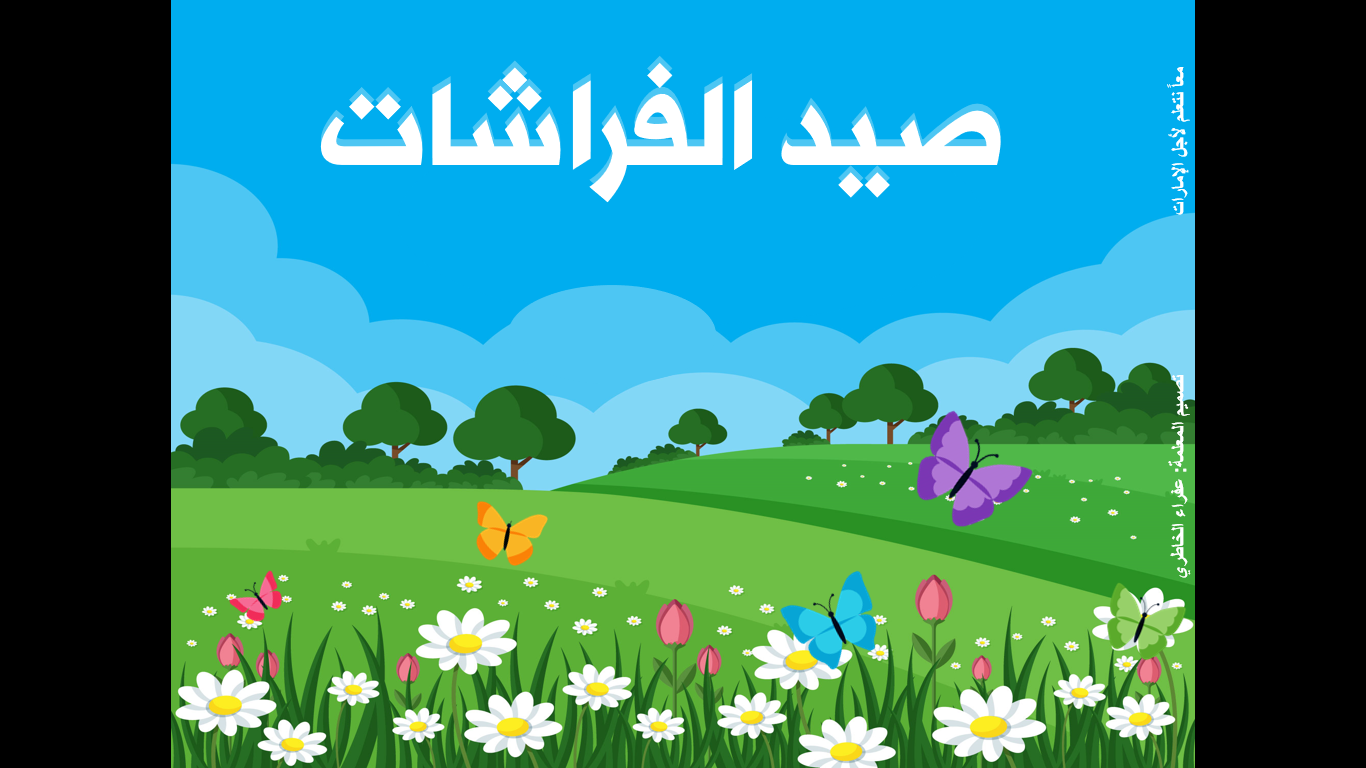 Back
ما معنى كلمة بَزَغت؟
طلعت
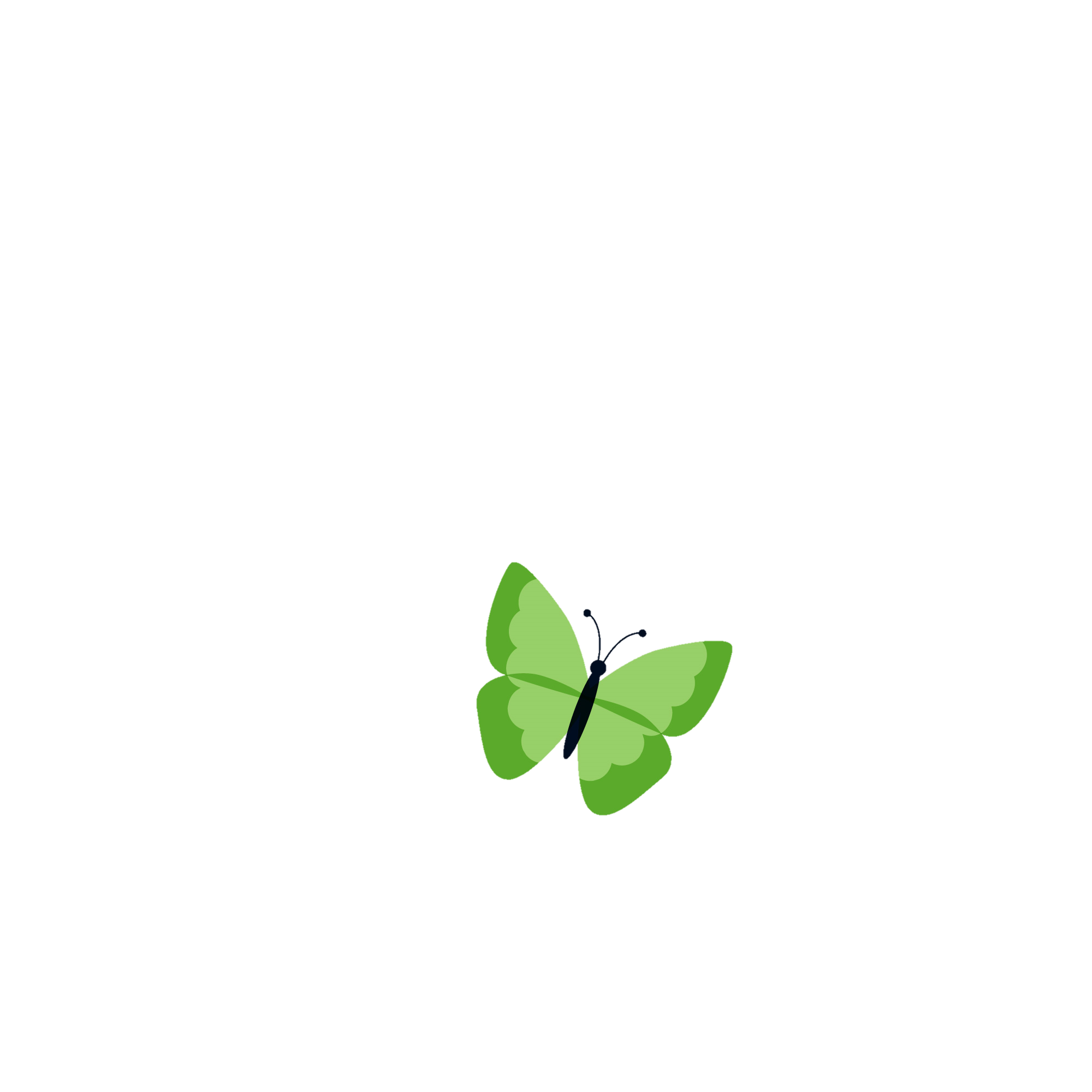 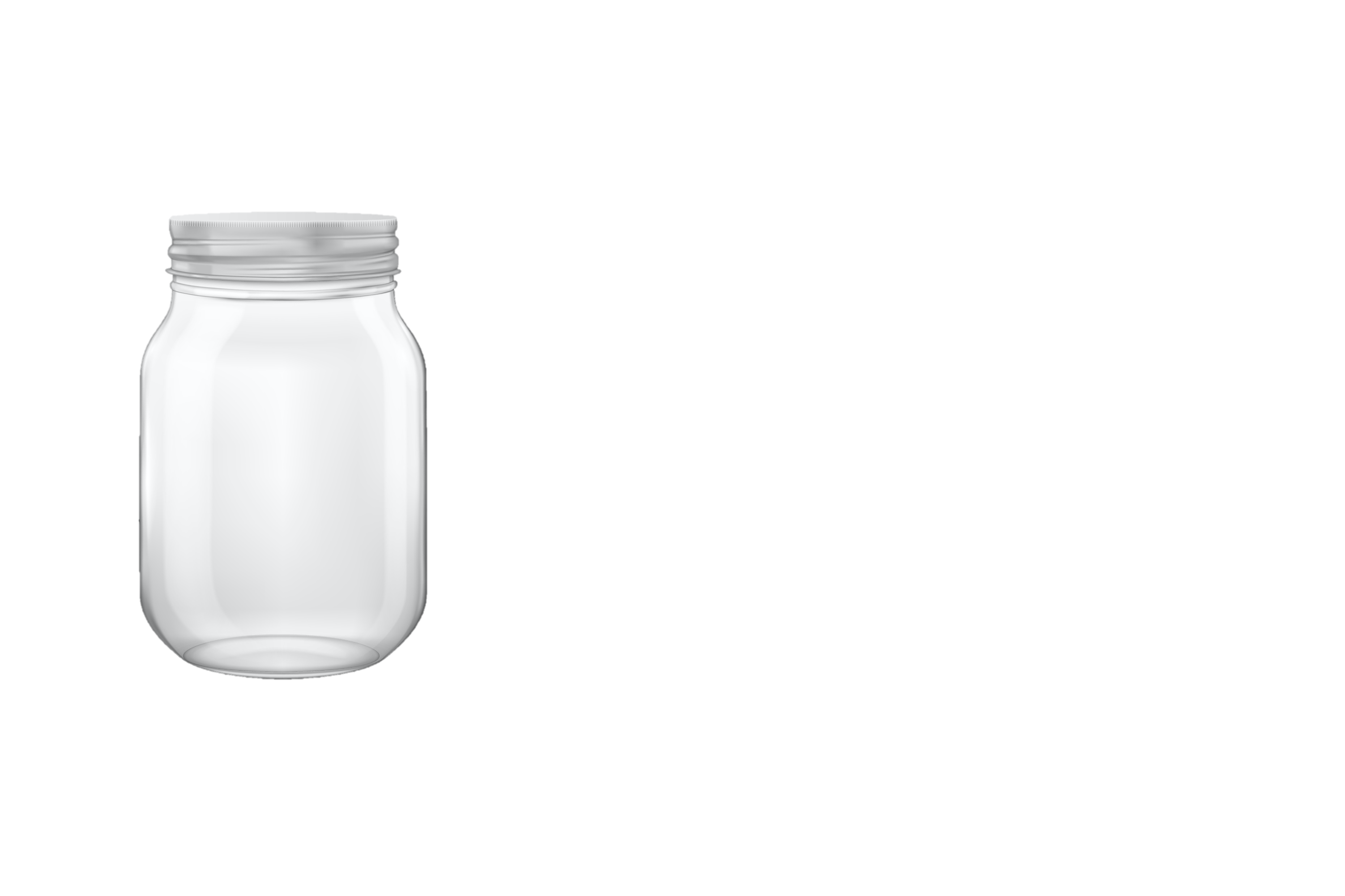 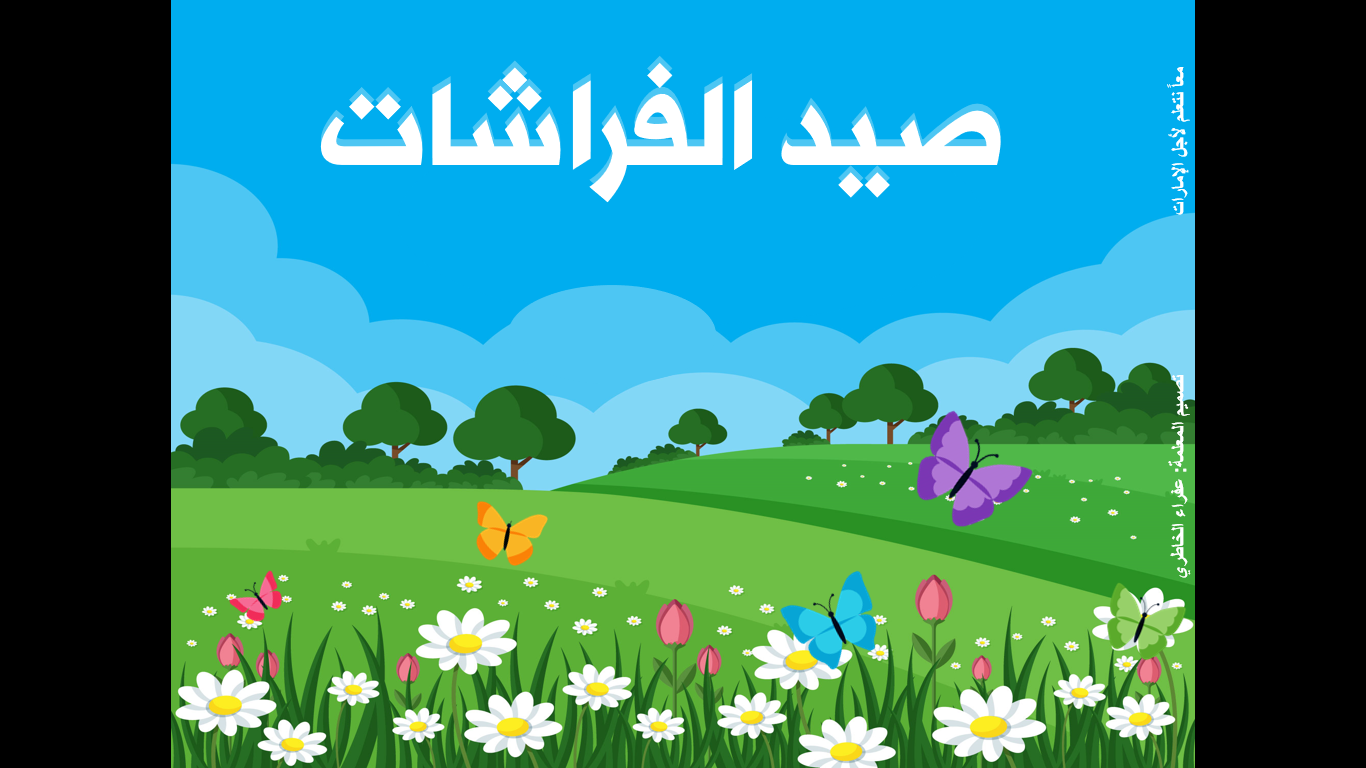 Back
ما معنى كلمة حافلة؟
مليئة
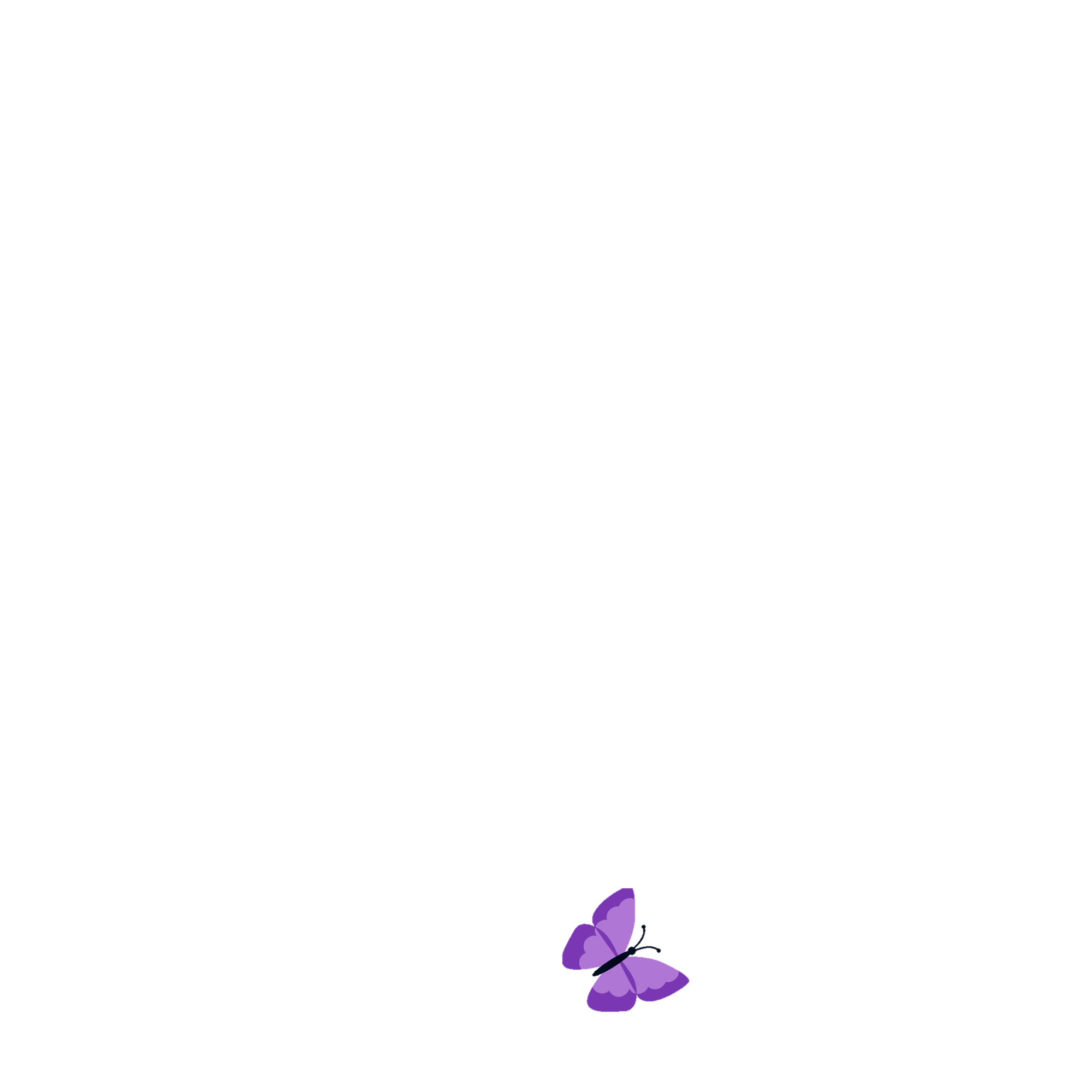